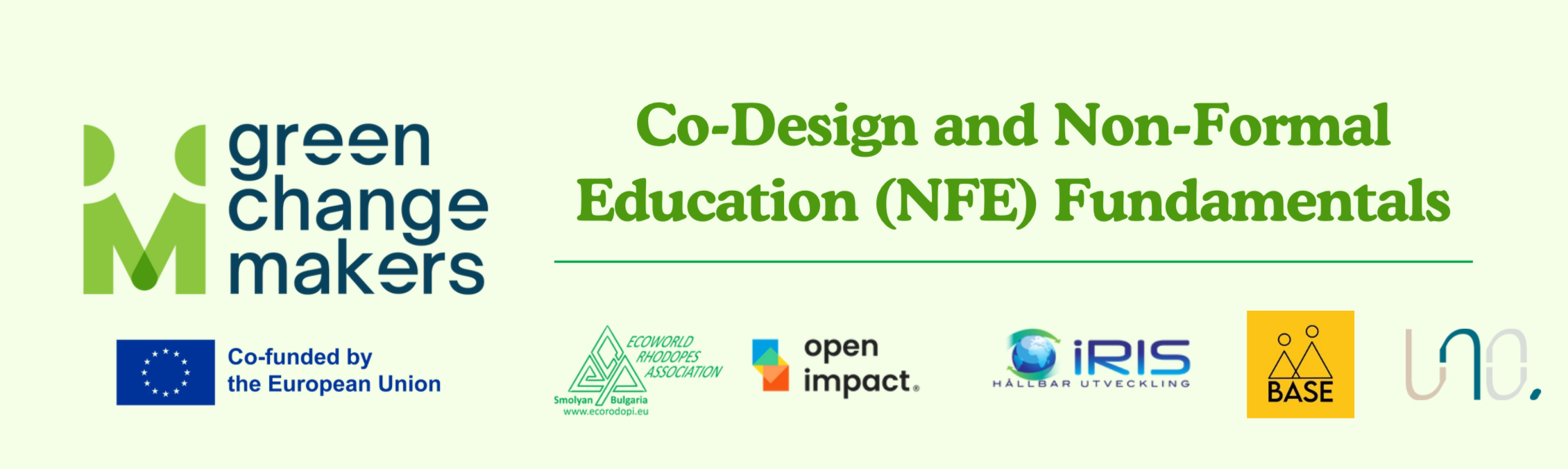 Usage, Objectives, and Tools
Objectives
Understand the principles of co-design and non-formal education (NFE).
Learn about the process stages of co-design.
Explore methodologies and tools used in co-design.
Apply practical examples in a hands-on setting.
What is Co-Design?
Co-design is a collaborative approach that actively involves all stakeholders in the design process to ensure the result meets their needs and expectations.
It fosters creativity, ownership, and shared responsibility.
Fundamentals of Non-Formal Education (NFE)
NFE refers to organized educational activity outside the formal educational system, often focusing on skills development and social learning.
It is learner-centered, flexible, and often participatory in nature.
Tools for Co-design
Journey Mapping: Visualizing the user’s experience to identify pain points and opportunities.
Brainstorming Sessions: Generating a wide range of ideas in a collaborative setting.
Prototyping Software: Using tools like Figma or Sketch to create digital prototypes.
User Feedback Surveys: Gathering insights from users to inform design decisions.
Practical Examples
Example 1: A community-driven design project to create a public space.
Example 2: An educational program co-designed with students to better meet their learning needs.
Example 3: A digital platform developed with input from diverse user groups.
Application of Co-Design in Practice
Step 1: Engage stakeholders early and often.
Step 2: Facilitate open communication and iterative feedback.
Step 3: Use prototyping as a tool for exploration and learning.
Step 4: Test and refine solutions based on real-world feedback.
Conclusion
Co-design is a collaborative and inclusive process.
Non-formal education emphasizes flexibility and learner engagement.
Applying the right methodologies and tools is crucial for successful outcomes.
Practical examples illustrate the real-world application of these concepts.